LISTA DE PREÇOS – CAIXÃO, FLORES E VELAS
PROCON ALAGOAS
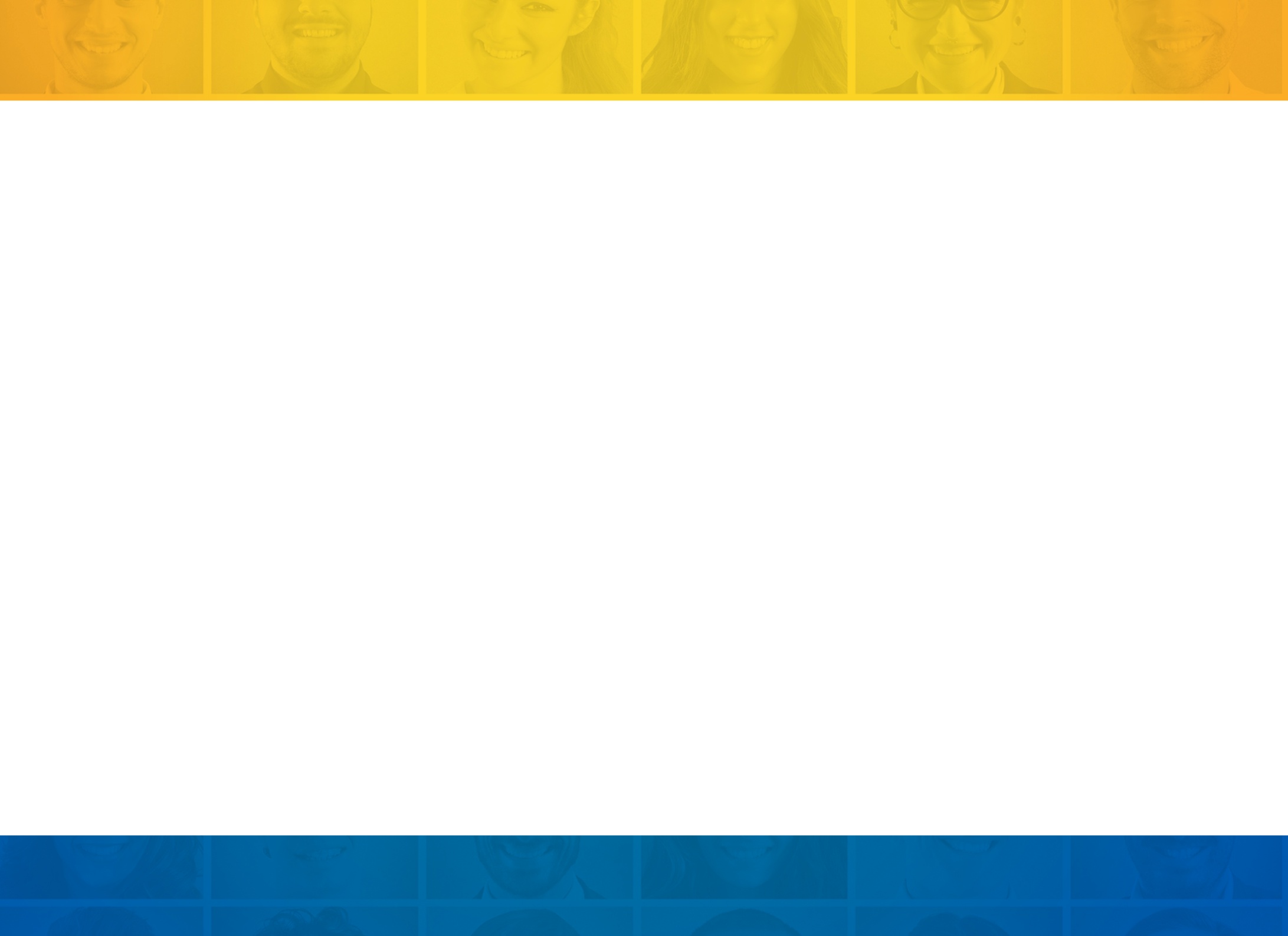 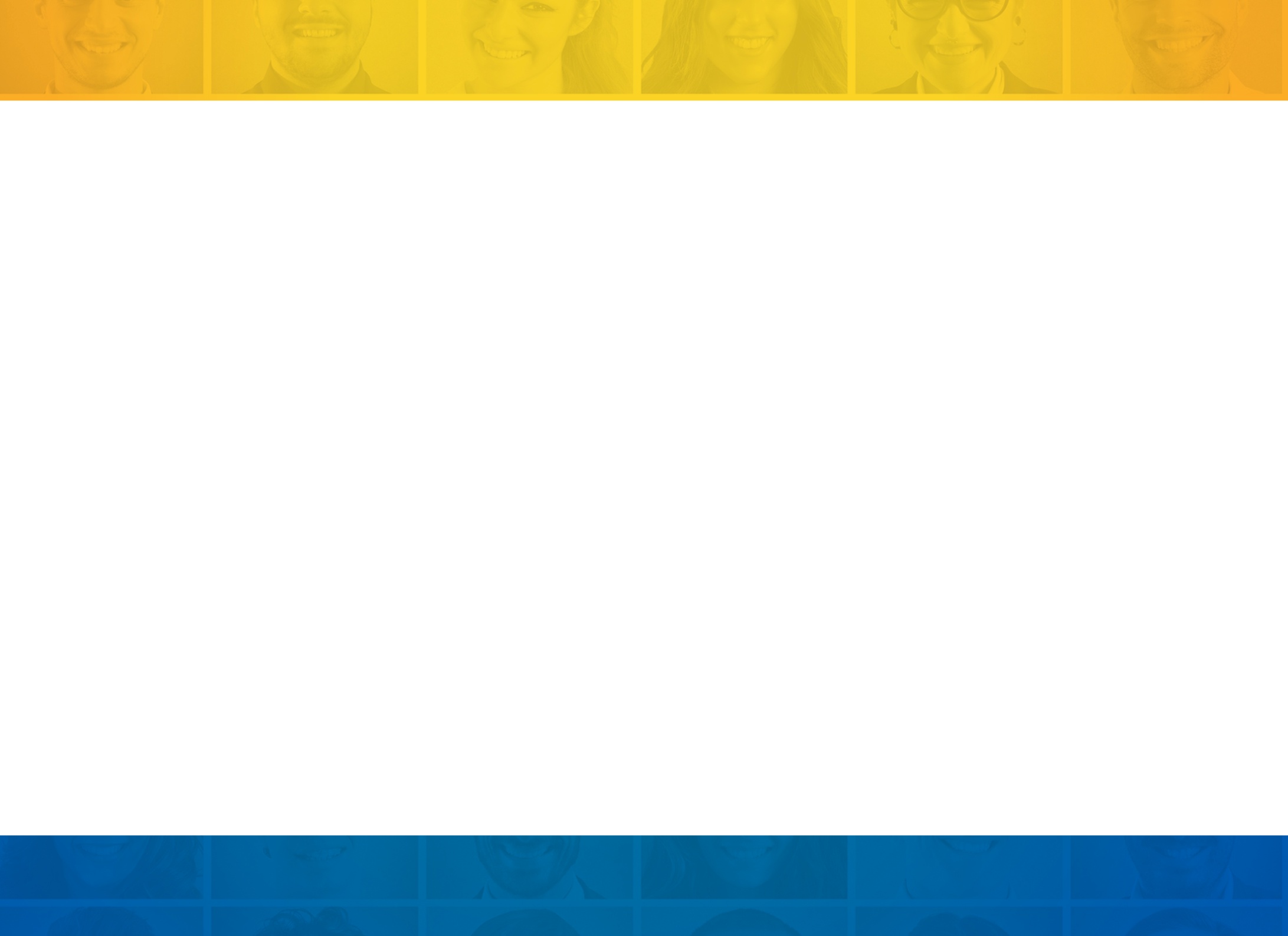 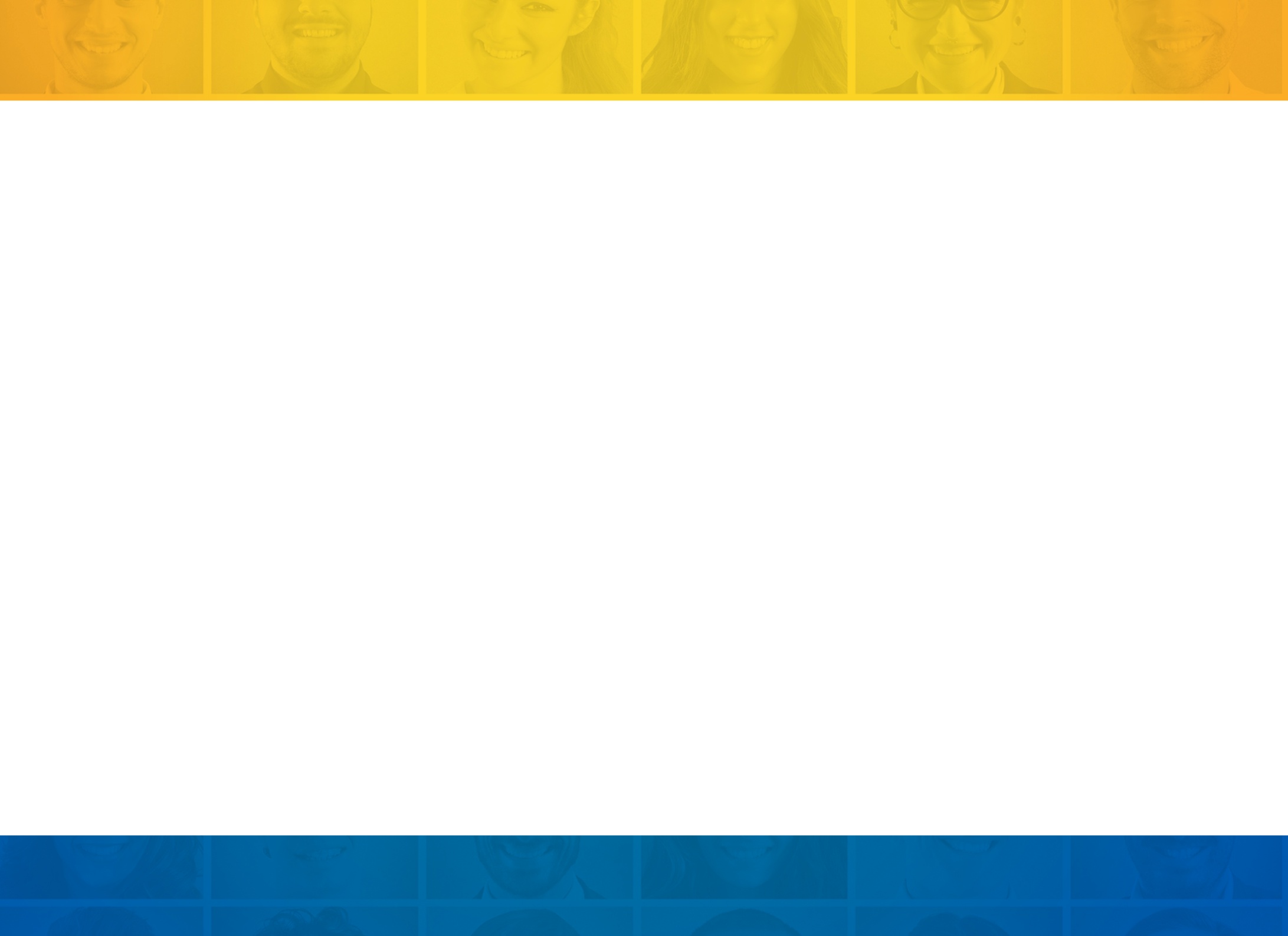 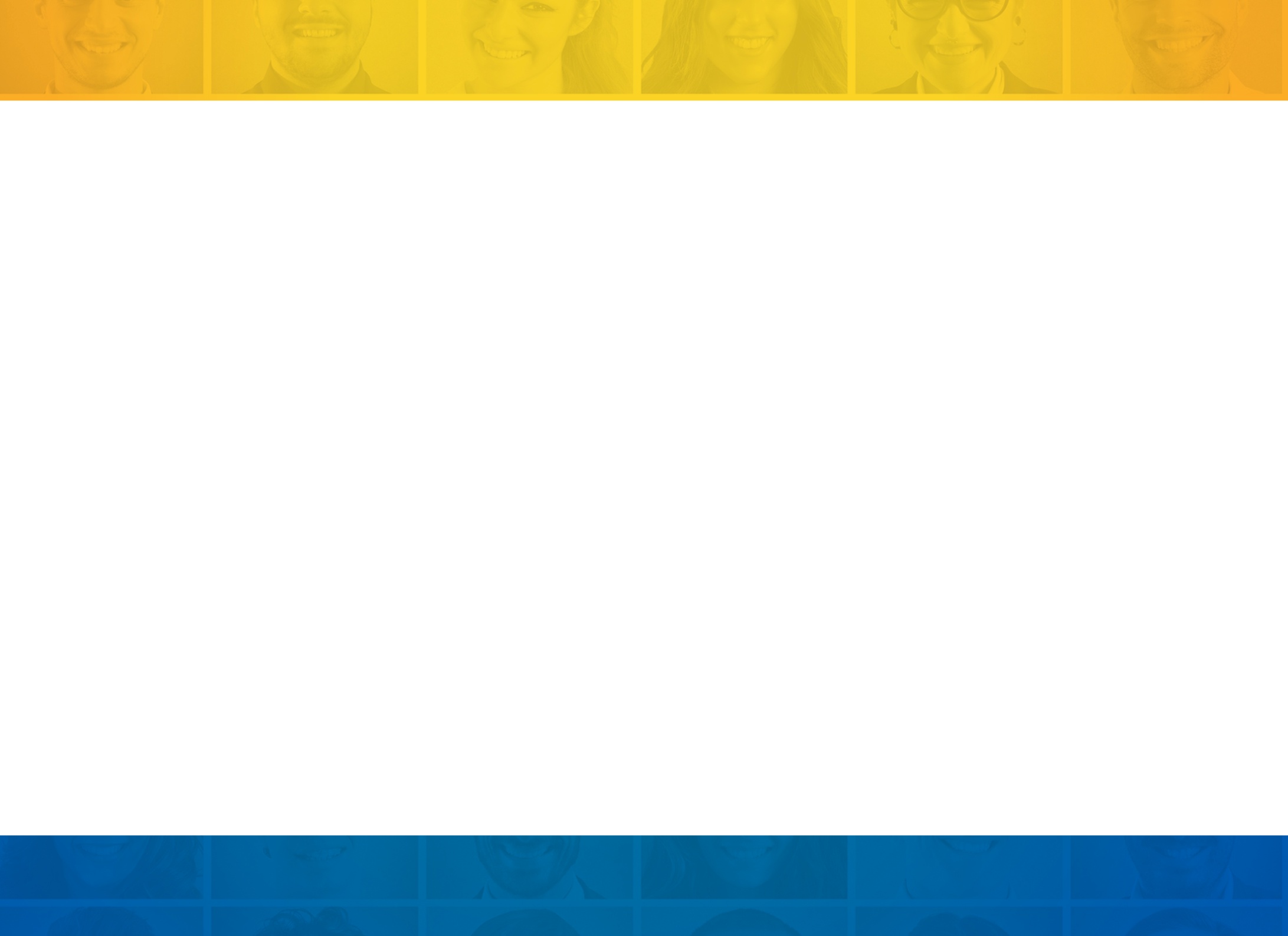 Funerária Paz União
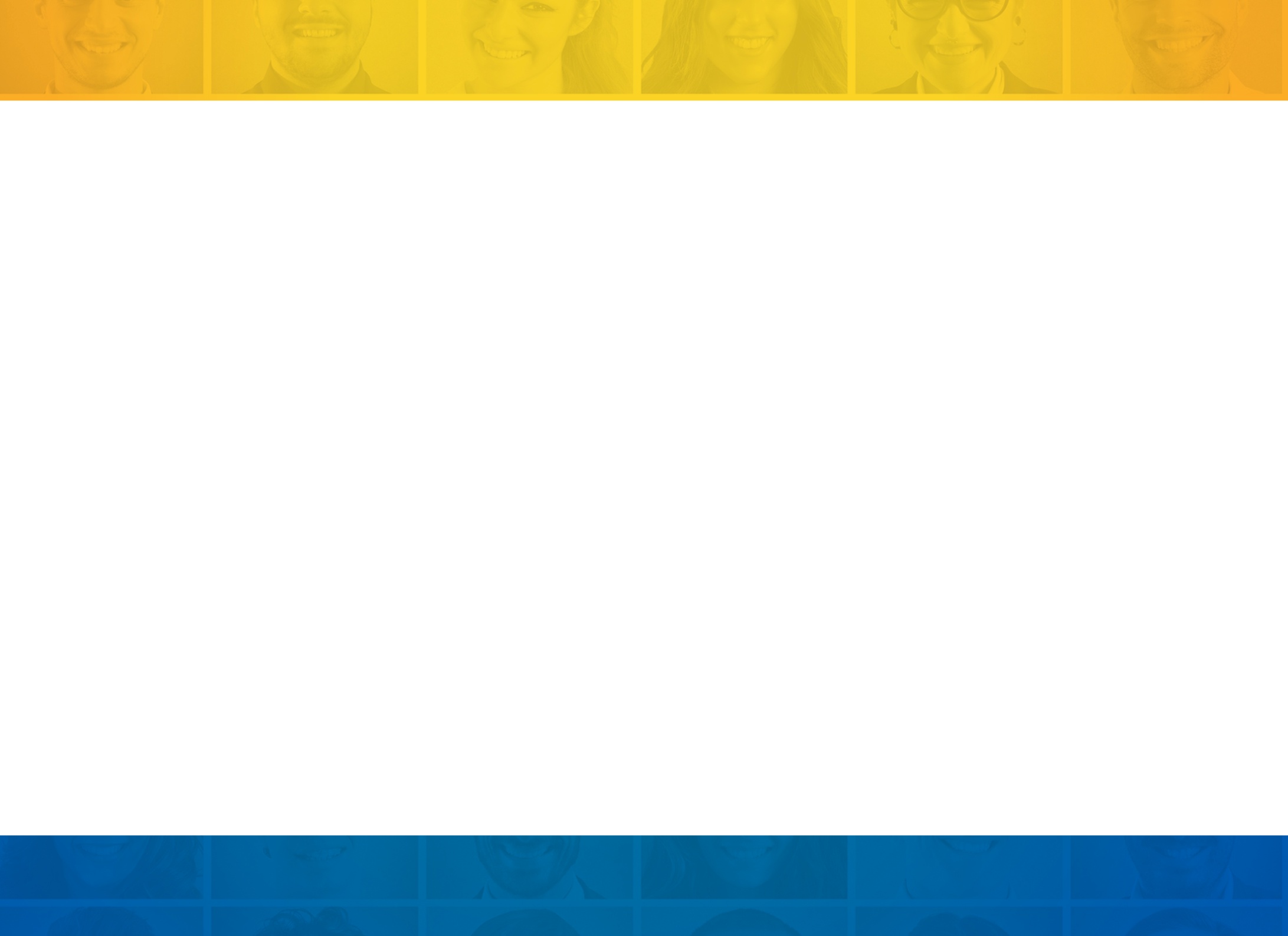 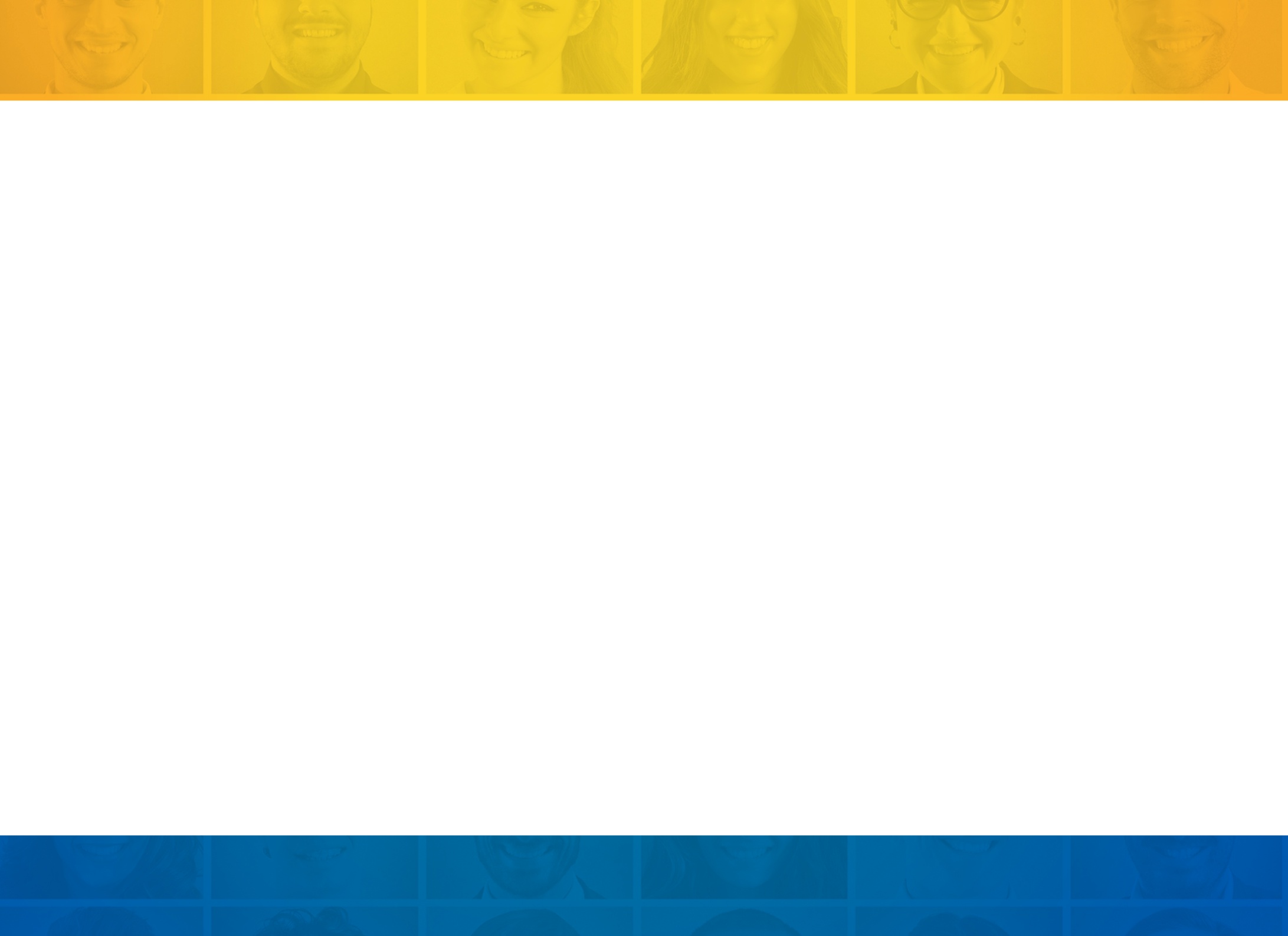 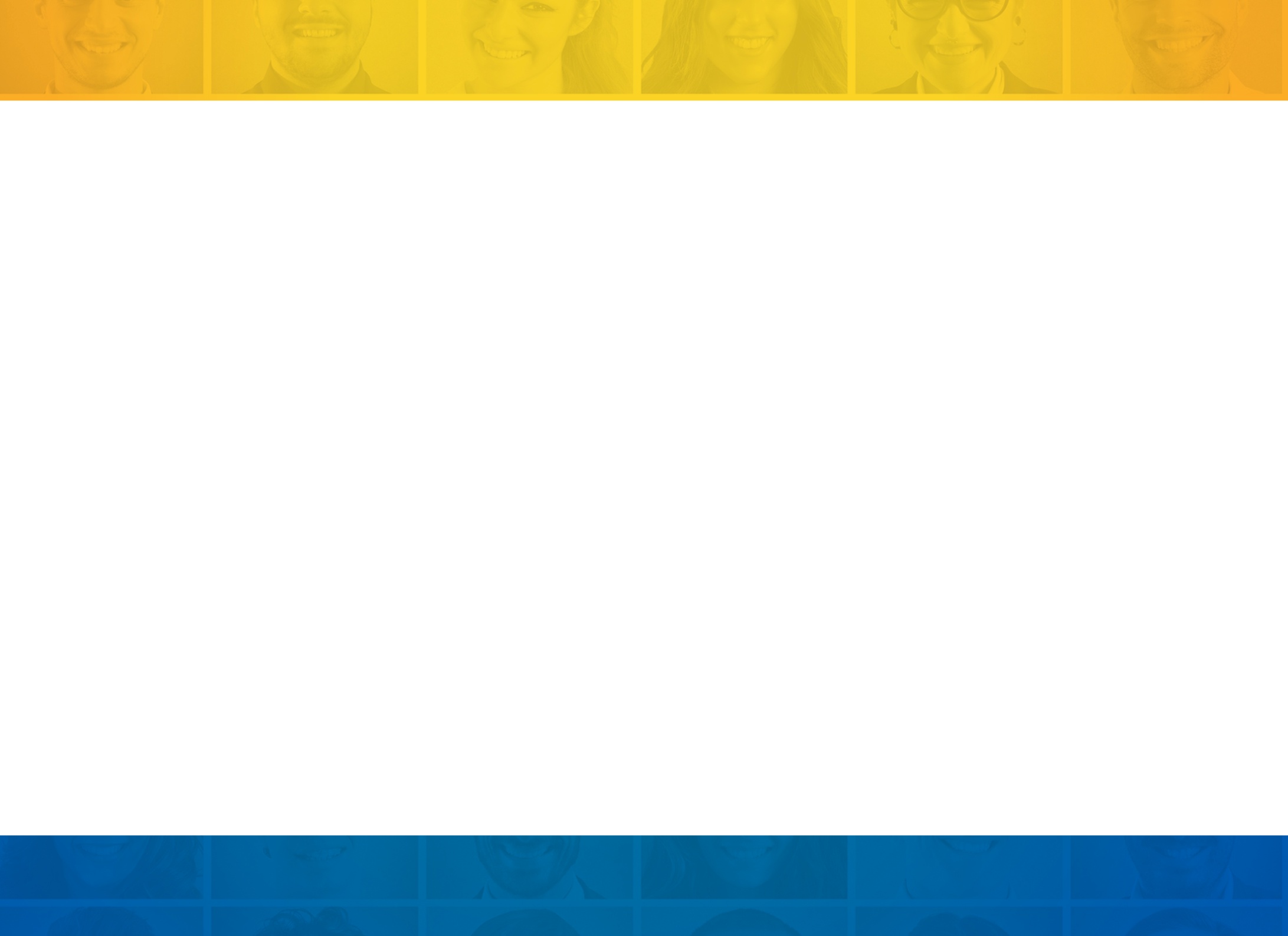 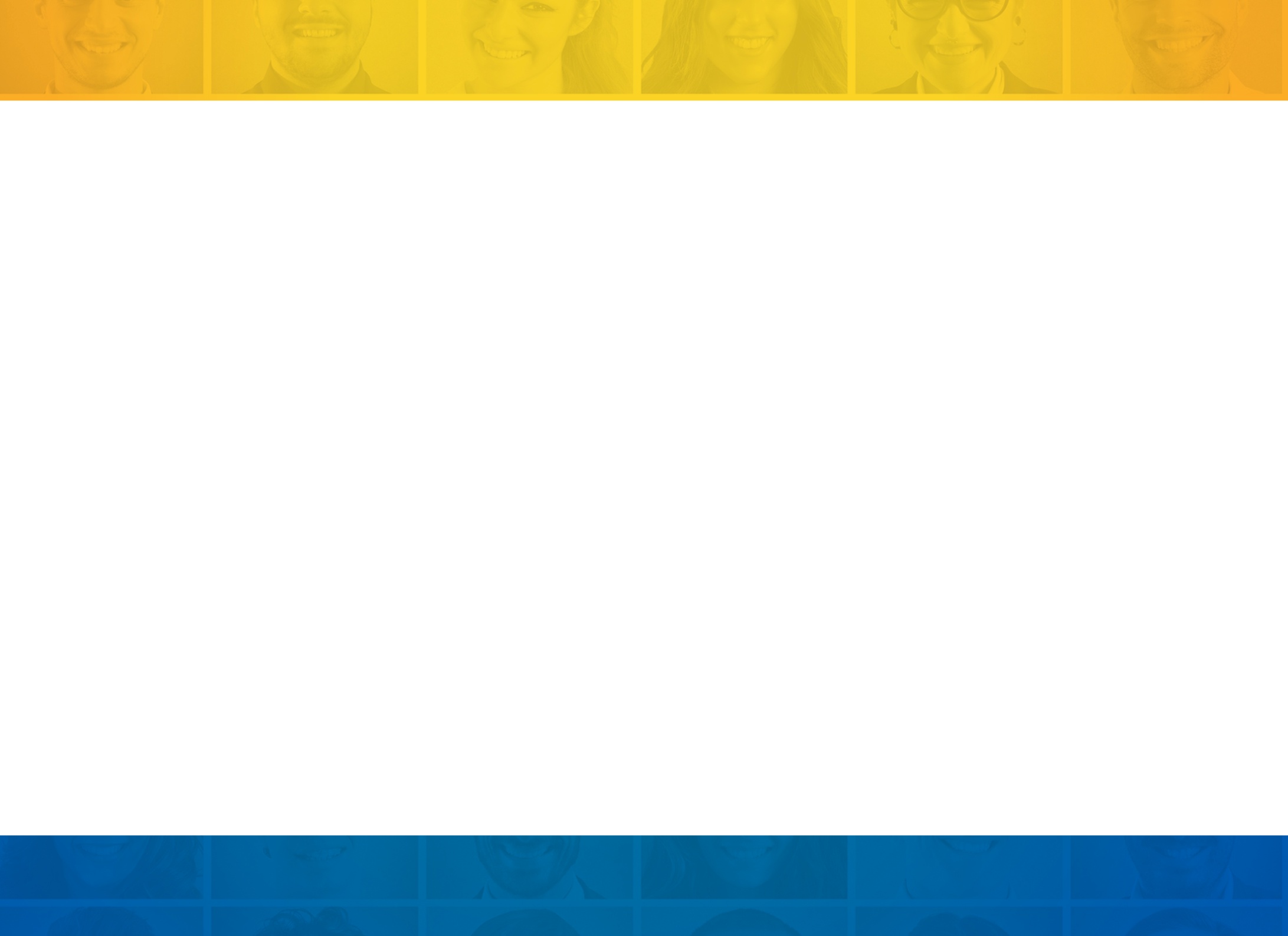 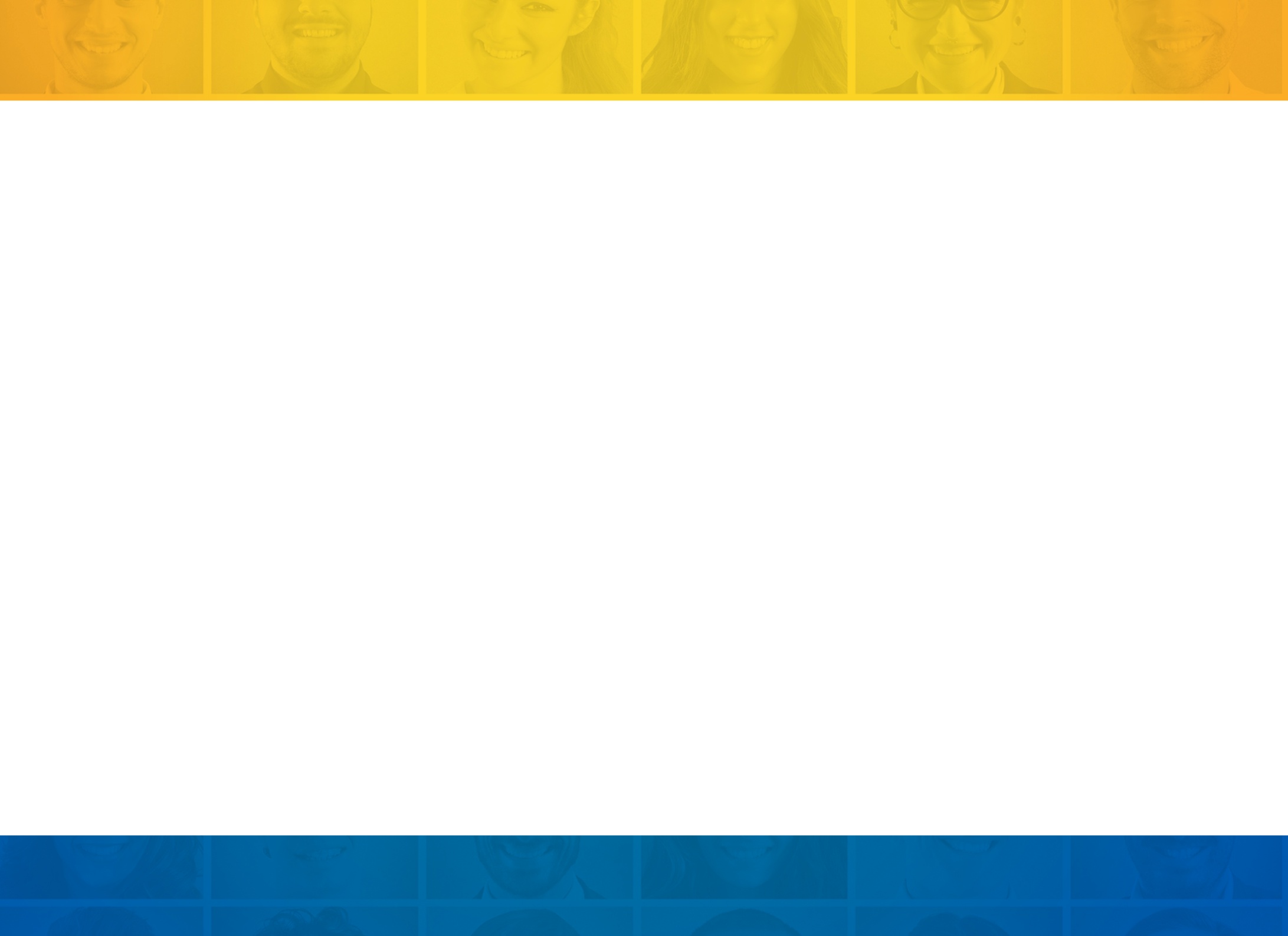 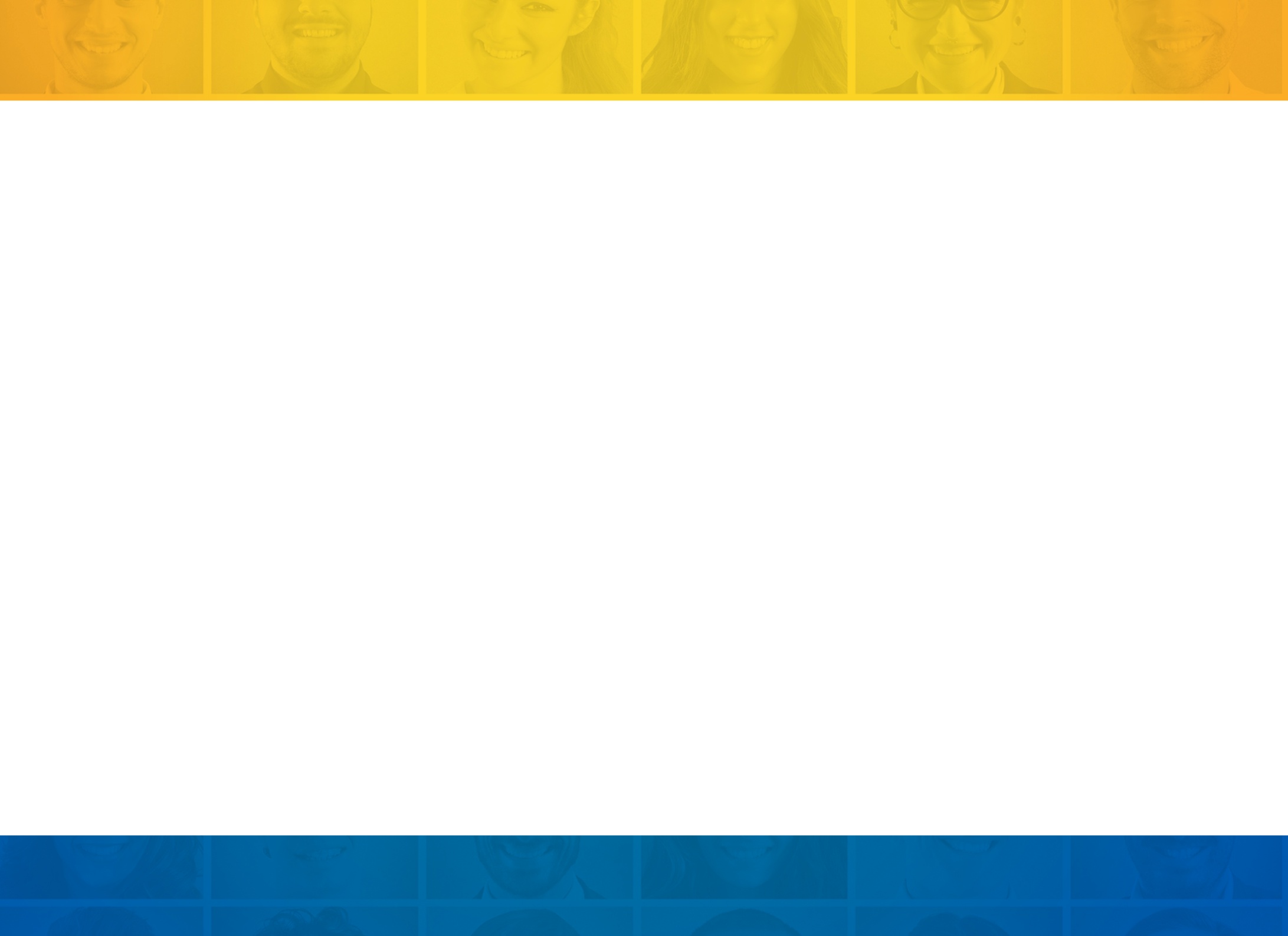 Caminho da Paz
Caminho da Paz